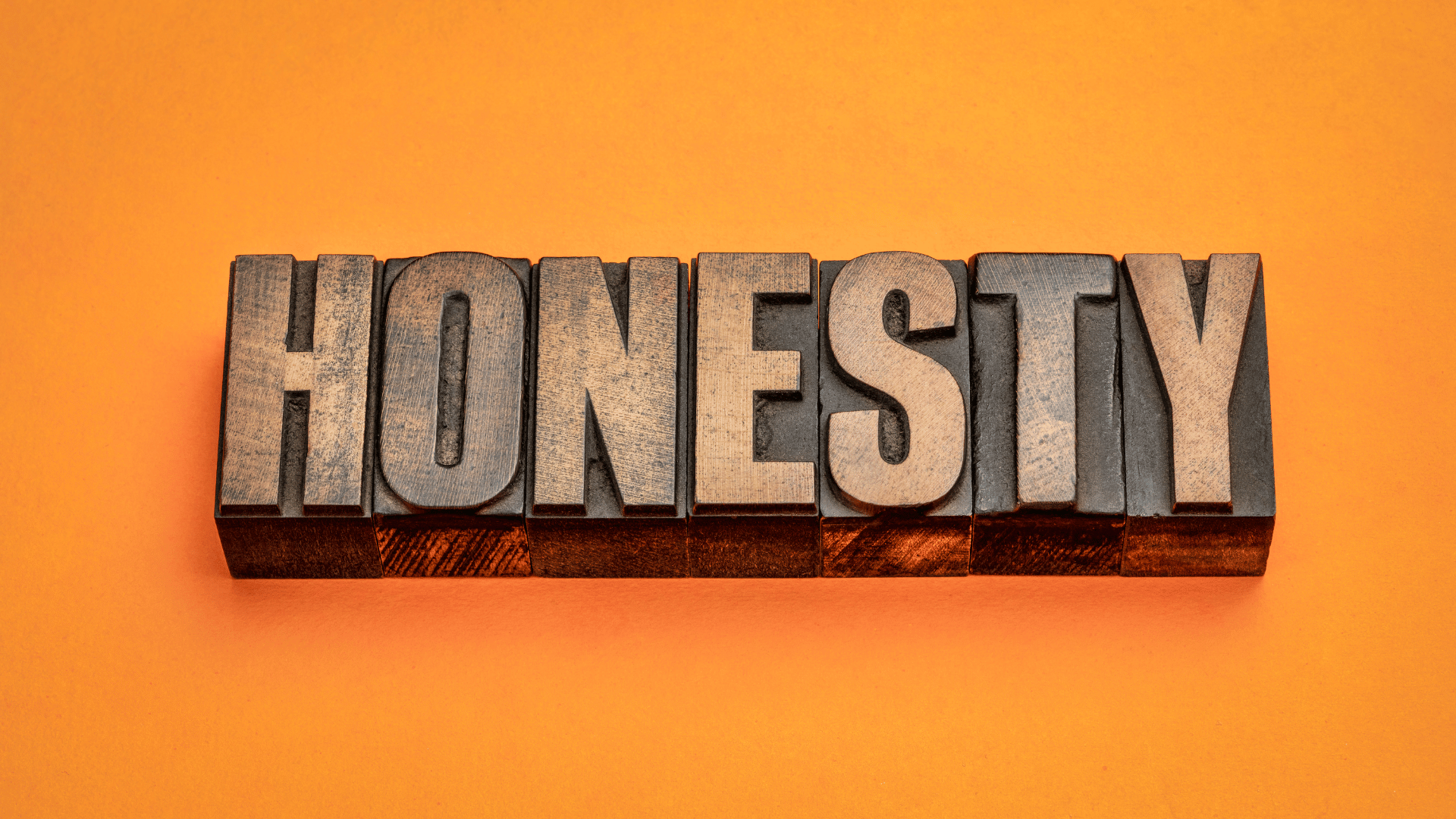 John 8
[Speaker Notes: Introduction:
One big indication of the times is whether honesty has value and merit among the people.
Everywhere you look we see a problem with honesty (Among our leaders, and the general population)
An indication of digression, while talking a good game about needing to be honest, so many lie for self benefit or convenience
This is a problem that can even beset brethren
I have recently come across the question, “When was America every good?” The idea is that a good time for one group is a bad time for another.
One thing I know, things are better when people can be trusted.  When they have a respect for honesty!

(Based in large part on an article found:  Old Fashioned Honesty, Harry Osborne, Watchman Magazine, February, 2002)]
disHonesty:- some examples
An Exchange between Jesus and some Pharisees
John 8:31-33
Jewish Lies to Take Advantage of Jesus
Matthew 22:15-21
Jewish Lies to Cover Up the Resurrection
Matthew 28:11-15Jesus’ Summary of the Jew’s Character
John 8:44
[Speaker Notes: Some Scriptural examples of disonesty
In John 8, there is a clear contrast presented between Jesus who told the truth and the leaders of the Jews who lied. 
Consider this exchange between Jesus, who told the truth, and the Jewish leaders:
(John 8:31-33), “Then Jesus said to those Jews who believed Him, “If you abide in My word, you are My disciples indeed. 32 And you shall know the truth, and the truth shall make you free.” 33 They answered Him, “We are Abraham's descendants, and have never been in bondage to anyone. How can You say, ‘You will be made free’?”
In fact, the Jews had been in bondage to both Egypt and Babylon
At present they were a subjugated people, ultimately ruled by Rome
They lied, in an attempt to bolster their oven importance
This is not the only time such lies were told by this group
Jewish Lies to Take Advantage of Jesus
(Matthew 22:15-21) “Then the Pharisees went and plotted how they might entangle Him in His talk. 16 And they sent to Him their disciples with the Herodians, saying, “Teacher, we know that You are true, and teach the way of God in truth; nor do You care about anyone, for You do not regard the person of men. 17 Tell us, therefore, what do You think? Is it lawful to pay taxes to Caesar, or not?” 18 But Jesus perceived their wickedness, and said, “Why do you test Me, you hypocrites? 19 Show Me the tax money.” So they brought Him a denarius. 20 And He said to them, “Whose image and inscription is this?”  21 They said to Him, “Caesar’s.” And He said to them, “Render therefore to Caesar the things that are Caesar's, and to God the things that are God's.”
Jewish Lies to Cover Up the Resurrection
(Matthew 2:11-15), “Now while they were going, behold, some of the guard came into the city and reported to the chief priests all the things that had happened. 12 When they had assembled with the elders and consulted together, they gave a large sum of money to the soldiers, 13 saying, “Tell them, ‘His disciples came at night and stole Him away while we slept.’ 14 And if this comes to the governor's ears, we will appease him and make you secure.” 15 So they took the money and did as they were instructed; and this saying is commonly reported among the Jews until this day.”
Jesus’ Summary of the Jewish Pharisees’ character (of course, stereotypical, speaking directly to the group he was addressing)
(John 8:44), “You are of your father the devil, and the desires of your father you want to do. He was a murderer from the beginning, and does not stand in the truth, because there is no truth in him. When he speaks a lie, he speaks from his own resources, for he is a liar and the father of it.”]
The Honesty of JEsus
Jesus Never Lied
John 14:6; Matthew 26:20-21, 34

His Truth Has Been Born Out
Philippians 2:9-11; Mark 9:1; cf. Colossians 1:13

He Serves As Our Example
1 Peter 2:20-22
[Speaker Notes: The Honesty of Jesus
Jesus Never Lied
(John 14:6), “Jesus said to him, “I am the way, the truth, and the life. No one comes to the Father except through Me.”
His predictions and promises always come true
(Matthew 26:20-21), “When evening had come, He sat down with the twelve. 21 Now as they were eating, He said, “Assuredly, I say to you, one of you will betray Me.”
(Matthew 26:34), “ Jesus said to him, “Assuredly, I say to you that this night, before the rooster crows, you will deny Me three times.”
He used the word “assuredly concerning his second coming, the acceptance of the faithful, and the reward of His disciples
His Truth has been Born Out
(Philippians 2:9-11), “Therefore God also has highly exalted Him and given Him the name which is above every name, 10 that at the name of Jesus every knee should bow, of those in heaven, and of those on earth, and of those under the earth, 11 and that every tongue should confess that Jesus Christ is Lord, to the glory of God the Father.”
(Mark 9:1), “And He said to them, “Assuredly, I say to you that there are some standing here who will not taste death till they see the kingdom of God present with power.”
(cf. Colossians 1:13), “He has delivered us from the power of darkness and conveyed us into the kingdom of the Son of His love.”
He Serves as Our Example
(1 Peter 2:20-22), “But when you do good and suffer, if you take it patiently, this is commendable before God. 21 For to this you were called, because Christ also suffered for us, leaving us an example, that you should follow His steps: 22 “Who committed no sin, Nor was deceit found in His mouth”]
Applications for Us
It is Folly to be Dishonest
Proverbs 12:15-23

We are Commanded to Tell the Truth
Ephesians 4:25; Colossians 3:9-10

The End of Deception
Acts 5:1-11; Proverbs 6:16-19; Revelation 21:7-8
[Speaker Notes: Applications for Us!
It is folly to act in dishonest ways
(Proverbs 12:15-21), “The way of a fool is right in his own eyes, But he who heeds counsel is wise. 16 A fool's wrath is known at once, But a prudent man covers shame. 17 He who speaks truth declares righteousness, But a false witness, deceit. 18 There is one who speaks like the piercings of a sword, But the tongue of the wise promotes health. 19 The truthful lip shall be established forever, But a lying tongue is but for a moment. 20 Deceit is in the heart of those who devise evil, But counselors of peace have joy. 21 No grave trouble will overtake the righteous, but the wicked shall be filled with evil.”
Lying and deceit may be successful for a little while in helping one gain a desired place, but it will not help in the long run. The end of a liar is shame and disgrace, not success.
God Requires Honesty, thus We are Commanded to Tell the Truth
(Ephesians 4:25), “Therefore, putting away lying, “Let each one of you speak truth with his neighbor,” for we are members of one another.”
(Colossians 3:9-10), “Do not lie to one another, since you have put off the old man with his deeds, 10 and have put on the new man who is renewed in knowledge according to the image of Him who created him.”
The End of Deception is Ruin! (eternal death)
(Acts 5:1-11), “But a certain man named Ananias, with Sapphira his wife, sold a possession. 2 And he kept back part of the proceeds, his wife also being aware of it, and brought a certain part and laid it at the apostles’ feet. 3 But Peter said, “Ananias, why has Satan filled your heart to lie to the Holy Spirit and keep back part of the price of the land for yourself? 4 While it remained, was it not your own? And after it was sold, was it not in your own control? Why have you conceived this thing in your heart? You have not lied to men but to God.” 5 Then Ananias, hearing these words, fell down and breathed his last. So great fear came upon all those who heard these things. 6 And the young men arose and wrapped him up, carried him out, and buried him. 7 Now it was about three hours later when his wife came in, not knowing what had happened. 8 And Peter answered her, “Tell me whether you sold the land for so much?” She said, “Yes, for so much.” 9 Then Peter said to her, “How is it that you have agreed together to test the Spirit of the Lord? Look, the feet of those who have buried your husband are at the door, and they will carry you out.” 10 Then immediately she fell down at his feet and breathed her last. And the young men came in and found her dead, and carrying her out, buried her by her husband. 11 So great fear came upon all the church and upon all who heard these things.”
God Hates Lying (Always has, always will)
(Proverbs 6:16-19), “These six things the Lord hates, Yes, seven are an abomination to Him: 17 A proud look, A lying tongue, Hands that shed innocent blood, 18 A heart that devises wicked plans, Feet that are swift in running to evil, 19 A false witness who speaks lies, And one who sows discord among brethren.”
Lying will lead to the lake of fire.
(Revelation 21:7-8), “He who overcomes shall inherit all things, and I will be his God and he shall be My son. 8 But the cowardly, unbelieving, abominable, murderers, sexually immoral, sorcerers, idolaters, and all liars shall have their part in the lake which burns with fire and brimstone, which is the second death.”]
Conclusion
As Christians, we are to be lightsto a world of darkness
Matthew 5:14-16


This includes being honest in all of our conduct.
[Speaker Notes: Conclusion:
As Christians, we are to be lights to a world in darkness
(Matthew 5:14-16), “You are the light of the world. A city that is set on a hill cannot be hidden. 15 Nor do they light a lamp and put it under a basket, but on a lampstand, and it gives light to all who are in the house. 16 Let your light so shine before men, that they may see your good works and glorify your Father in heaven.”
Surely that obligation includes the responsibility to exemplify the virtue of honesty in all of our conduct. 
Let us commit ourselves to speaking only that which is true.]